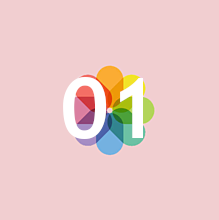 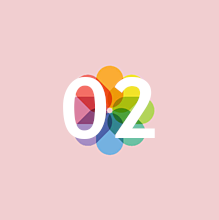 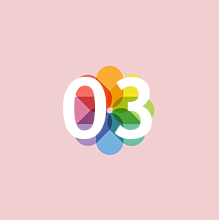 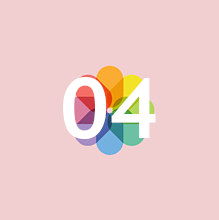 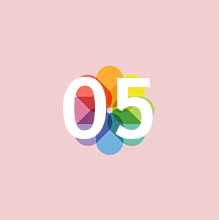 Text01Text01Text01Text01Text01Text01Text01Text01Text01Text
Text02Text02Text02Text02Text02Text02Text02Text02Text02Text
Text03Text03Text03Text03Text03Text03Text03Text03Text03Text
Text04Text04Text04Text04Text04Text04Text04Text04Text04Text
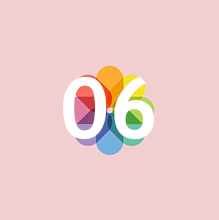 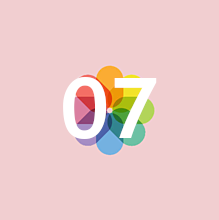 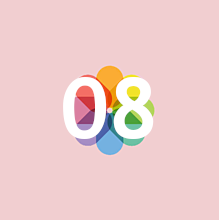 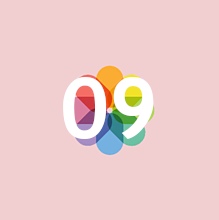 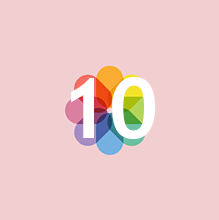 Text05Text05Text05Text05Text05Text05Text05Text05Text05Text
Text06Text06Text06Text06Text06Text06Text06Text06Text06Text
Text07Text07Text07Text07Text07Text07Text07Text07Text07Text
Text08Text08Text08Text08Text08Text08Text08Text08Text08Text
Text09Text09Text09Text09Text09Text09Text09Text09Text09Text
Text10Text10Text10Text10Text10Text10Text10Text10Text10Text